The Impact of Neonatal Intensive Care Unit Design on Neurodevelopmental Outcomes 
of Premature Neonates: Single Rooms vs. Multi-bed Wards 
An Integrated Literature Review
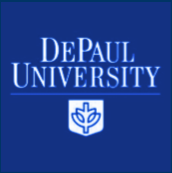 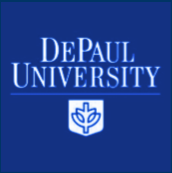 Tory Bugaieski, MS with Larry Maturin, MSN, APN, ACNS-BC, CEN, CCRN
DePaul University School of Nursing, Chicago, IL 60604
RESEARCH QUESTIONS
NURSING IMPLICATIONS
BACKGROUND
Does NICU patient room design (multi-bed wards versus single-family rooms) affect neurodevelopment in premature infants? 
2. What interventions can nurses and other healthcare professionals take to attenuate environmental stressors and maximize neurodevelopmental outcomes in multi-bed and single-family room NICUs?
Primary Prevention
SFR and OPEN environments present similar visual developmental outcomes; SFR provides increased individual control but mechanisms associated with SFR control may not be necessary to provide optimum developmental care9, 11. 
Both SFR and OPEN environments require decreased auditory stimulation relating to volume (decibels) to conform to recommended neuroprotective levels12, 16. 
Both SFR and OPEN require increased exposure to meaningful language which may be facilitated through increased parental involvement, language exposure at proper volumes, elimination of arbitrary unit noise, increased nurse communication with infants (especially SFR), and reduced length of NICU stays14, 17, 18. 
Secondary Prevention
Minimize stress and pain through maximization of parental and maternal involvement in both settings (particularly OPEN)15. 
Frequent stress and pain assessments
Pharmacological and non-pharmacological measures
Determine appropriate level of developmental support and maternal involvement required for developmental level of individual infants in both settings15. 
Tertiary Prevention 
Increase availability and use of developmental support, particularly in the OPEN environment15. This includes use of additional physical, occupational, speech and other therapies. 
Applies to preterm infants both during their stay in the NICU and after discharge from the NICU.
NICU admission occurs in 77.9 per 1000 live births1. Medical expenses, maternal care, early intervention costs, special education, and lost productivity costs later in life yield an average lifetime expense of nearly $52,0002. 
Jerusalinkski3 notes that the immature brain of premature infants is ill-equipped to process and selectively inhibit environmental stimuli incurred in the NICU, a factor compounded by inability of infants to dictate their environment and remove themselves from stressful incidents4. 
Consequently, premature infants are especially susceptible to environmental stressors, particularly in the NICU where they may encounter intense stimuli such as bright lights, loud noises, and abnormal tactile stimulation (including exposure to painful and invasive procedures, along with reduced skin-to-skin contact)4,5
There is a growing expectation that single-family rooms (SFR) in the NICU will improve patient outcome by affording greater privacy, environmental control and space customization to the medical and developmental needs of each individual patient5.
While most studies report beneficial effects of the SFR in NICUs, very few studies focus on the neurodevelopmental outcome associated with specific NICU designs.
Neurodevelopment refers to cognitive, neurologic, and/or sensory development of the individual; negative neurodevelopment may manifest as cognitive delay, hearing deficit or loss, and visual impairment among other presentations6.
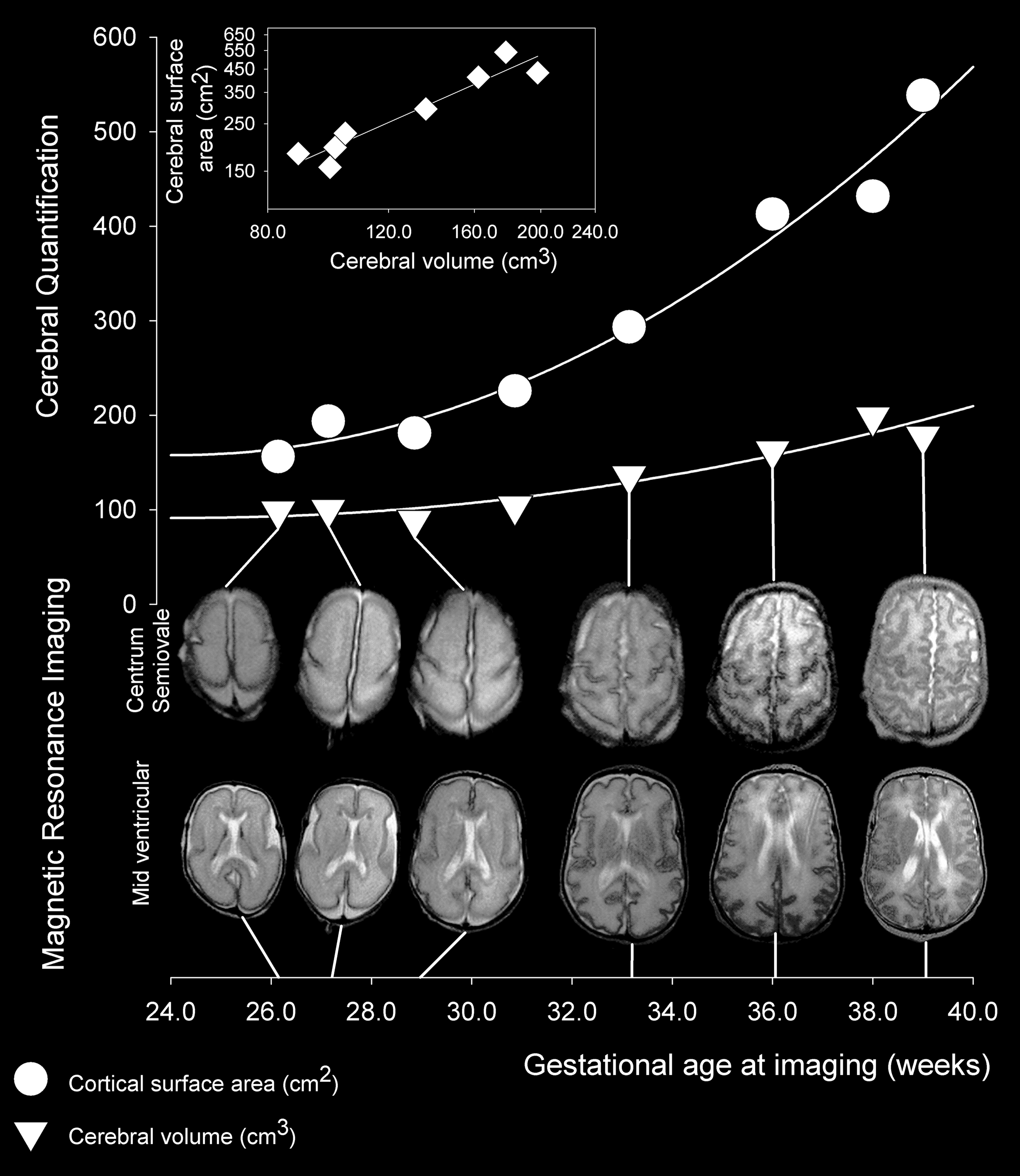 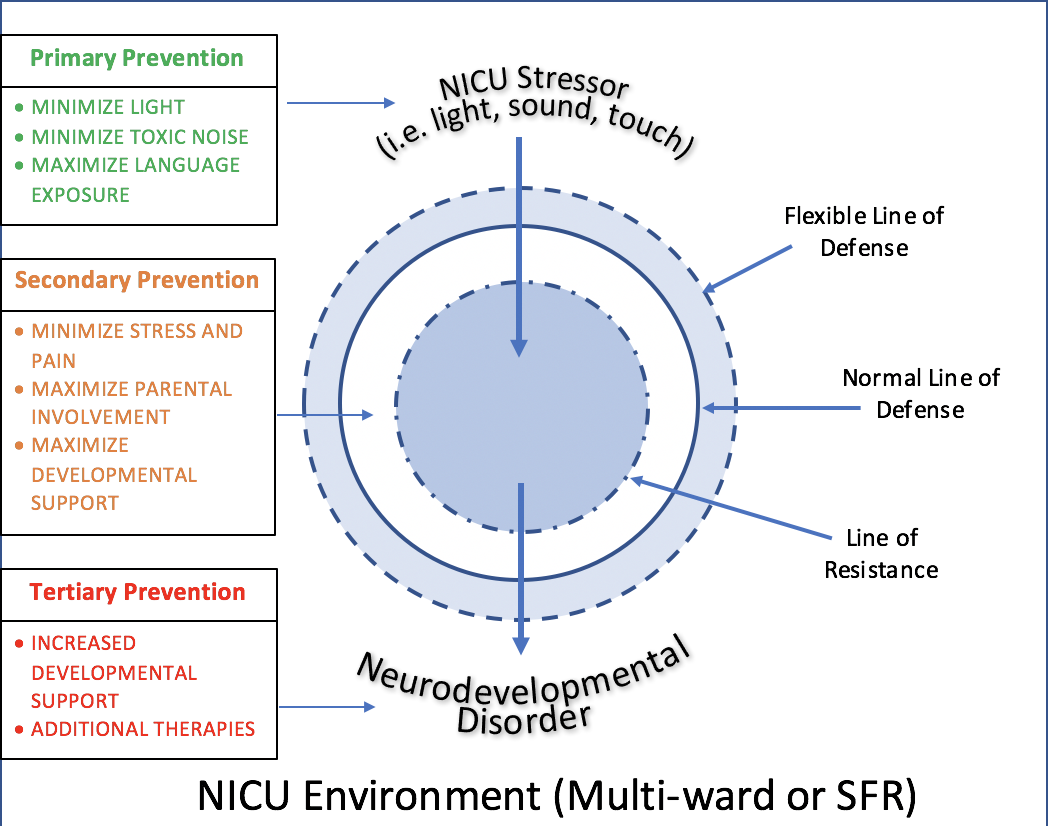 Figure 1. (Above). In the Neuman Systems theoretical model, the NICU environment presents excessive stressors that permeate a preterm infant’s defenses and resistance7. This results in reactive neurological alterations and may manifest in neurodevelopmental disorders. Environmental nursing interventions can act on the patient and environment to prevent, reduce, or minimize the effects of negative neurodevelopmental outcomes. 
Figure 2. (Right). Gestational age and brain volume (From Kappelou et al.8 ).
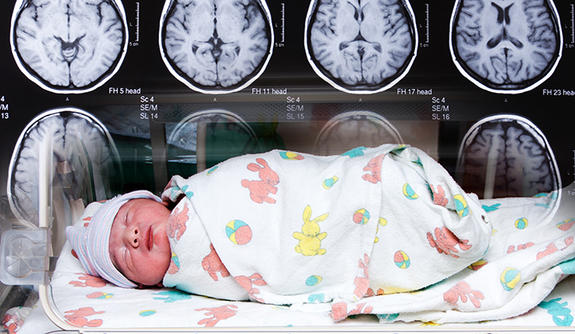 RESULTS
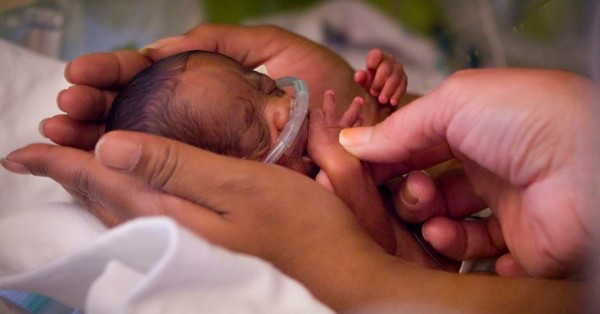 METHODOLOGY
CONCLUSIONS
An integrative literature review was used to analyze the neurodevelopmental outcomes in NICUs with multi-bed wards and single-family rooms. This analysis provided a basis of evidence to recommend nursing interventions that maximize neurodevelopmental outcome in both settings.
A total of 3 databases were used to procure relevant sources: PubMed, Cumulative Index to Nursing and Health Literature (CINAHL), and PsychInfo.. Multiple text combinations were utilized in all three databases and the following key words were used in searches: neonatal intensive care unit, environment, patients’ rooms, infant development, child development, brain.
The articles included in this review demonstrate that NICU patient room design (SFR vs. OPEN) does affect neurodevelopment in premature infants, however these environmental and developmental effects are not necessarily in line with initial hypotheses and results are mixed.
Multiple studies emphasized the need for further research to better understand the implications of environmental impacts within the OPEN and SFR settings. Particular points for clarification include language exposure and development, presence and mediation of stress and pain, and sleep patterns.
REFERENCES
Abbreviations: OPEN, open-ward/multi-bed; SFR, single-family room ; MBM, maternal breast milk; TPN, total parenteral nutrition; LOS, length of stay; NNNS NICU Network Neurobehavioral Scale; aEEG, amplitude integrated electroencephalography.
Please see attachment.
[Speaker Notes: References: 
1. Harrison, W. & Goodman, D. (2015). Epidemiologic trends in neonatal intensive care, 2007-2012. JAMA Pediatrics, 169(9), 855-862. 
2. Institute of Medicine. (2007). Preterm Birth: Causes, Consequences, and Prevention. Washington, D.C.: National Academy Press. 
3. Da Fonseca Pinto, E., e Silva, I. L., Cardoso, F., & Beresford, H. (2008) The stress of the premature newborn: An axiologic reflection regarding possible influences of sensory-environmental factors in intensive care units for the newborn. Fitness & Performance Journal (Online Edition), 7(5), 345-351. doi:10.3900/fpj.7.5.345.e
4. Allen, A. M. (1995). Stressors to neonates in the neonatal unit. Midwives: Official Journal of the Royal College of Midwives, 108(1288), 139-140. Retrieved from https://www.rcm.org.uk
5. White, R. D. (2015). The sensory environment of the intensive care nursery. In R. J. Martin, A. A., Fanaroff, & M. C. Walsh (Eds.), Fanaroff and Martin’s neonatal-perinatal medicine: Diseases of the fetus and infant (10th ed.) (pp. 513-514). Philadelphia, PA: Elsevier Saunders. 
White, R. D. (2003). Individual rooms in the NICU – an evolving concept. Journal of Perinatology, 23(Supplement 1), S22-S24. 
6. Wilson-Costello, D. & Payne, A. (2017). Long-term neurodevelopmental outcome of preterm infants: Epidemiology and risk factors. In M. S. Kim (Ed.), UpToDate. Retrieved October 7, 2017 from https://www-uptodate-com.ezproxy.rosalindfranklin.edu/contents/long-term-neurodevelopmental-outcome-of-preterm-infants-epidemiology-and-risk-factors?source=history_widget
7. Neuman, B., & Fawcett, J. (2009). The Neuman systems model (5th ed.). Upper Saddle River, NJ: Prentice Hall. 
8. Kapellou, O., Counsell, S. J., Kennea, N., Dyet, L., Saeed, N., Stark, J. . . . Edwards, A. D. (2006). Abnormal cortical development after premature birth shown by altered allometric scaling of brain growth. PLoS Medicine, 3(8), 1382-1390. doi: 10.1371/journal.pmed.0030265
9. Domanico, R., Davis, D. IK., Coleman, F., & Davis, B. O. (2011). Documenting the NICU design dilemma: Comparative patient progress in open-ward and single family room units. Journal of Perinatology, 31(4), 281-288. doi: 10.1038/jp.2010.120
10. Pineda, R., Durant, P., Mathur, A., Inder, T., Wallendorf, M., & Scblaggar, B. L. (2017). Auditory exposure in the neonatal intensive care unit: Room type and other predictors. The Journal of Pediatrics, 183, 56-66.e3. doi: 10.1016/j.jpeds.2016.12.072
11. Meredith, J. L., Jnah, A., & Newberry, D. (2017). The NICU environment: Infusing single-family room benefits into the open-bay setting. Neonatal Network, 36(2), 69-76. doi: 10.1891/0730-0832.36.2.69
12. Vohr, B. McGowan, E., McKinley, L., Tucker, R., Keszler, L., & Alksninis, B. (2017). Differential effects of the single-family room neonatal intensive care unit on 18-24-month Bayley scores of preterm infants. The Journal of Pediatrics, 185, 42-48. doi: 10.1016/j.jpeds.2017.01.056
13. Lester, B. M., Hawes, K., Abar, B., Sullivan, M., Miller, R., Bigsby, R., ... Padbury, J. F. (2014). Single-family room care and neurobehavioral and medical outcomes in preterm infants. Pediatrics, 134(4), 754-760. doi: 10.1542/peds.2013-4252
14. Pineda, R. G., Neil, J., Dierker, D., Smyser, C. D., Wallendor, M., Kidokoro, H., ... Inder, T. (2014). Alterations in brain structure and neurodevelopmental outcome in preterm infants hospitalized in different neonatal intensive care unit environments. The Journal of Pediatrics, 164(1), 52-60.e2. doi: 10.1016/j.jpeds.2013.08.047
15. Lester, B. M., Miller, R. J., Hawes, K., Salisbury, A., Bigsby, R., Sullivan, M. C., & Padbury, J. F. (2011). Infant neurobehavioral development. Seminars in Perinatology, 35(1), 8-19. doi: 10.1053/j.semperi.2010.10.003
16. American Academy of Pediatrics. (1997). Noise: A hazard for the fetus and newborn. Pediatrics, 100(4), 724-727. doi: 10.1542/peds.100.4.724
17. White, R. D., Smith, J. A., Shepley, M. M. (2013). Recommended standards for newborn ICU design, eighth edition. Journal of Perinatology, 33(S1), S2-S16. doi: 10.1038/jp.2013.10
18. Rand, K. & Lahav, A. (2014). Impact of the NICU environment on language deprivation in preterm infants. Acta Paediatrica, 103(3), 243-248. doi: 10.1111/apa/12481]